Flux et réseaux de l’espace mondialisé
Océan pacifique
Los Angeles
Sydney
æ
Mexico
Japon
Etats-Unis
Tokyo
Chicago
Séoul
Pôle Nord
Russie
æ
æ
Shanghai
Buenos Aires
+
Beijing
Hong Kong
New York
Brésil
São Paulo
Rio de Janeiro
æ
UE
Singapour
æ
Londres
Moscou
Inde
Paris
Mumbai
æ
Equateur
Océan indien
Océan atlantique
Johannesburg
2 500 km
æ
Afrique du sud
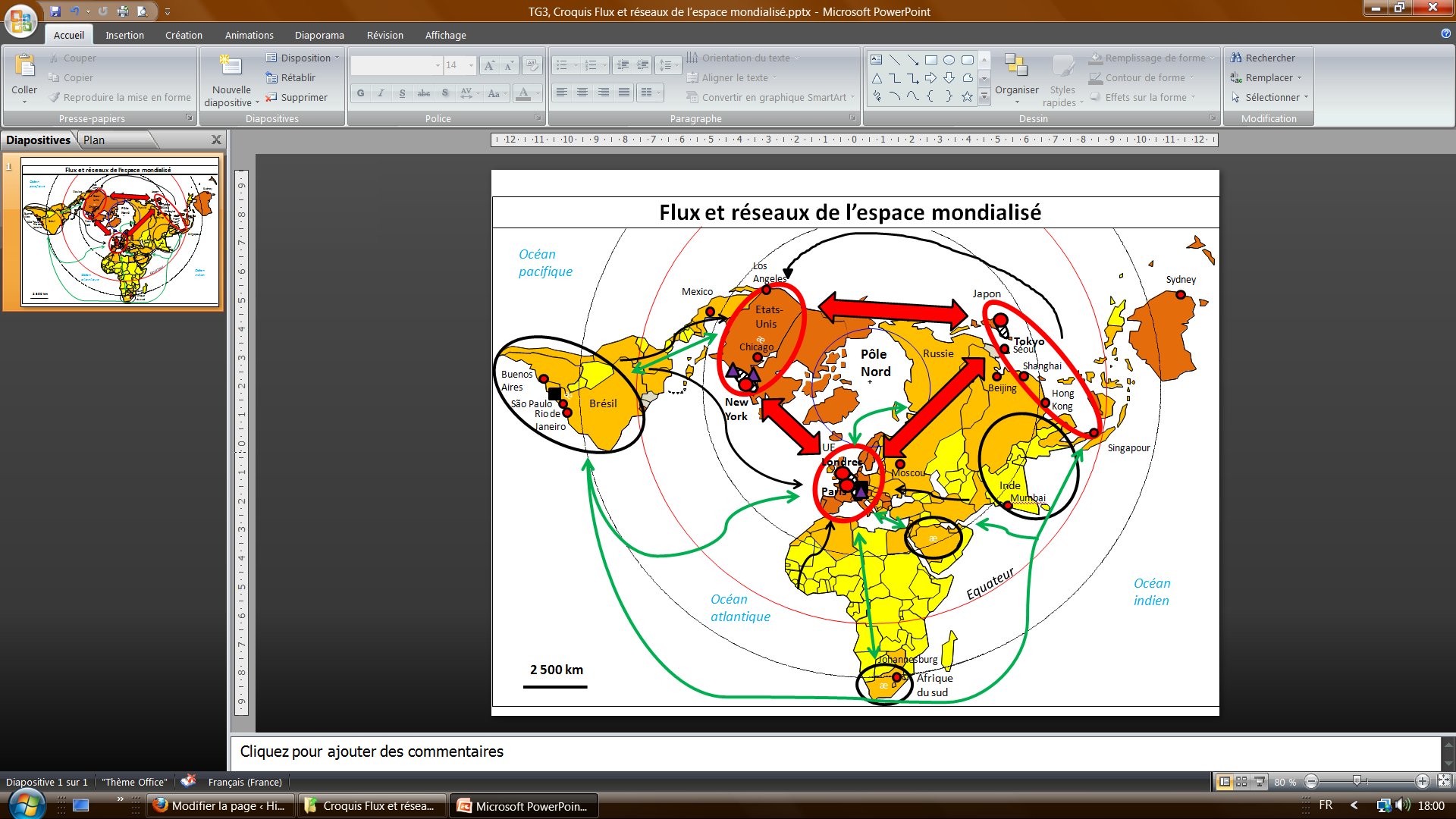